Fig. 2. Effect of IL‐1 and TNF‐α deficiency on LC migration and maturation. Mice were sensitized ...
Int Immunol, Volume 15, Issue 2, January 2003, Pages 251–260, https://doi.org/10.1093/intimm/dxg028
The content of this slide may be subject to copyright: please see the slide notes for details.
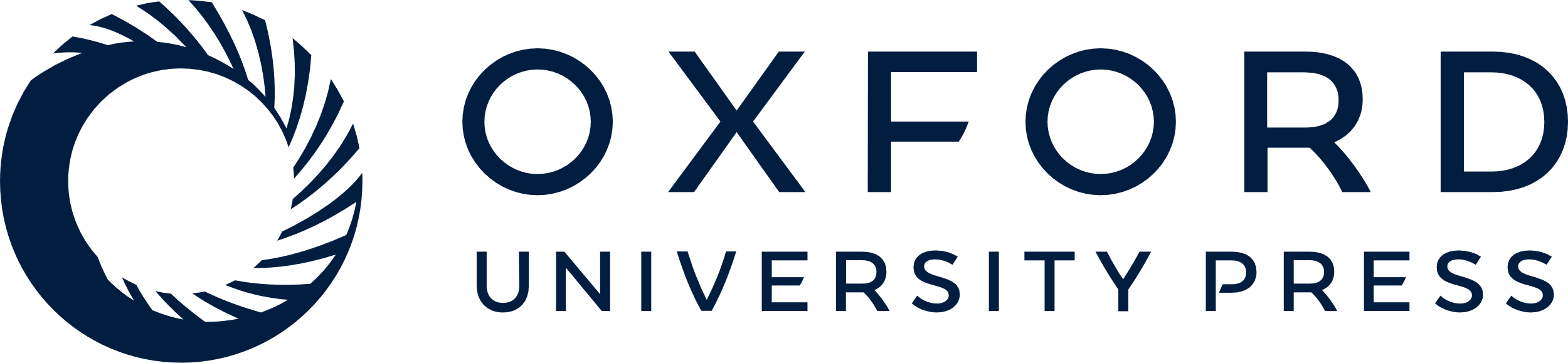 [Speaker Notes: Fig. 2. Effect of IL‐1 and TNF‐α deficiency on LC migration and maturation. Mice were sensitized epicutaneously with 0.5% FITC. After 24 h, draining LN were harvested and analyzed for FITC staining (A) and CD40/CD86 expression (B) by flow cytometry. (A) Content of FITC+ cells within the CD11c+ population derived from wild‐type, IL‐1α/β–/–, TNF‐α–/– and IL‐1α/β–/– × TNF‐α–/– mice. Shaded area shows non‐treated mice. (B) The expression of CD40 and CD86 among CD11c+ FITC+ cells from wild‐type, IL‐1α/β–/–, TNF‐α–/– and IL‐1α/β–/– × TNF‐α–/– mice. Solid lines show isotype‐matched control Ig staining. One representative result from four independent experiments is shown.


Unless provided in the caption above, the following copyright applies to the content of this slide:]